СКАЗКА КАК СРЕДСТВО РАЗВИТИЯ СВЯЗНОЙ РЕЧИ
ДОШКОЛЬНИКОВ
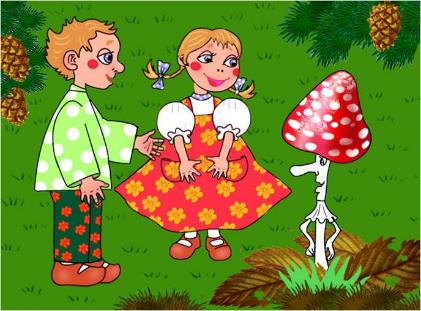 МБДОУ детский сад № 315 
Приокского района 
г. Нижнего Новгорода
СКАЗКА ПРИВЛЕКАТЕЛЬНА ДЛЯ РЕБЕНКА
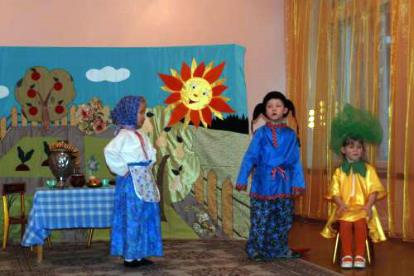 В ней отсутствует нравоучение
В ней отсутствует определенный, 
конкретный герой
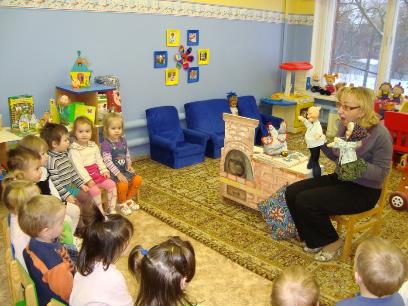 Язык в сказке образный и метафоричный
Сказка создает ощущение защищенности
В ней есть тайна и волшебство
Н.С.Карпинская
Н.А.Орланов
Н.М.Пьянкова
О.С.Ушакова и др.
Особое место в словотворческом процессе 
по праву занимает русский фольклор, 
а точнее один из самых излюбленных 
детьми его жанров – сказка.
Л.В. Ворошнина
М.М.Рыбакова
С.М. Чемортан
А.Е.Шибицкая и др.
Отмечают, что ближе к 5 году жизни 
у детей наблюдается интерес 
к словесному творчеству 
(придумывание сказок, стихов, небылиц)
Л.А.Венгер  
Л.С.Выготский  
А.В.Запорожец  
Н.П.Сакулина  
Е.А.Флёрина
Дошкольный возраст – 
период активного творческого 
развития личности ребенка
Т.С.Комарова
Е.А.Флёрина и др.
Ценность процесса 
сочинительства сказки ребенком – 
в его субъективной новизне
ПРОГРАММНОЕ ОБЕСПЕЧЕНИЕ
Комплексная программа:
«Программа воспитания и обучения в детском саду». 
Под ред. М.А. Васильевой, В.В.Гербовой, Т.С.Комаровой
Парциальные программы:
«Основы безопасности жизнедеятельности»
Р.Б.Стеркина, Н.Н.Авдеева, О.Л.Князева
«Камертон»
Э.П.Костина
«Двенадцать месяцев»
Л.В.Филиппова, Ю.А.Лебедев и др.
ЦЕЛЬ:
Формирование навыков 
связной речи 
дошкольников в процессе 
ознакомления со сказками
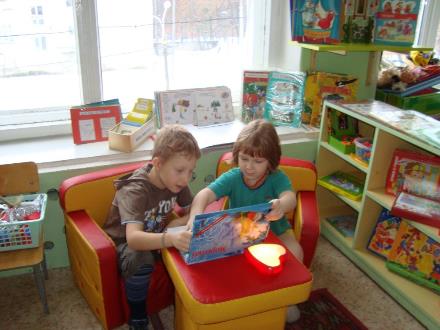 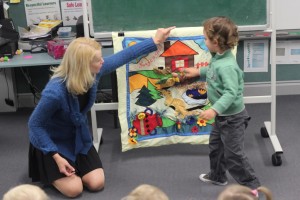 этапы работы
1 этап
Ведущая тема: 
        «Сказки о животных»
Используемые жанры: русская 
народная и авторская сказки 
о животных, метафорические и 
описательные загадки, частушки
2 этап
Ведущая тема:
«Лень и труд»
Используемые жанры: 
украинская народная 
и авторская сказки 
о животных, загадки, 
частушки, басни.
3 этап
Ведущая тема: 
«Фантазёры»
Используемые жанры: 
волшебные, бытовые, 
юмористические сказки
Приёмы формирования самостоятельной
речевой деятельности  дошкольников
Внесение в игровой уголок настольно-печатных игр литературного содержания
Создание ситуаций, способствующих развитию самостоятельной речевой деятельности детей
Самостоятельное изготовление детьми различных видов театра
Проведение с детьми развлечений типа литературных викторин
Проведение разнообразных игровых упражнений
Слушание в грамзаписи музыкально-литературной инсценировки по знакомой сказке
Внесение в группу костюмов, декораций, сказочных атрибутов
Обращение к усвоенному материалу
Внесение в книжный уголок новых книг
Творческие речевые задания
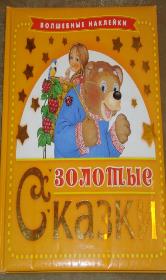 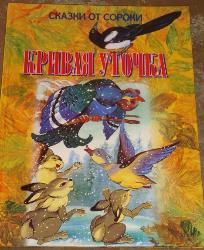 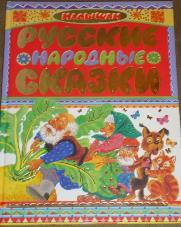 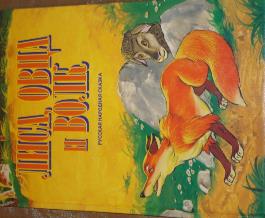 УСЛОВИЯ ОРГАНИЗАЦИИ  РАБОТЫ СО СКАЗКОЙ
Минимальная регламентация 
поведения детей;
    
Предметная обогащенность среды;
Многовариативность применения 
разнообразных речевых средств;

Наличие образцов креативного 
поведения.
МЕТОДЫ И ПРИЁМЫ
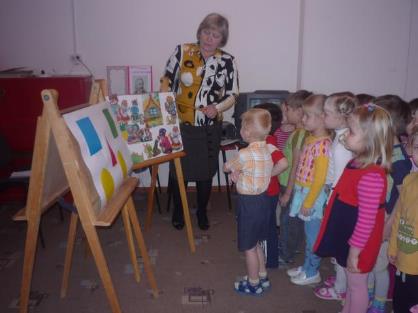 Методы художественного 
чтения и рассказывания:
Чтение или рассказывание 
одного произведения;
Чтение нескольких произведений, 
объединенных единой тематикой 
или единством образов;
Объединение произведений, 
принадлежащих к разным 
видам искусства;
Чтение и рассказывание с 
использованием наглядного 
материала;
Чтение как часть НОД 
по развитию речи.
МЕТОДЫ И ПРИЁМЫ
Приёмы:
Вопросы; 
Рассматривание иллюстраций 
и накапливание у дошкольников 
представлений о том, как рисунки 
художников помогают понять 
произведение; 
Словесные зарисовки.
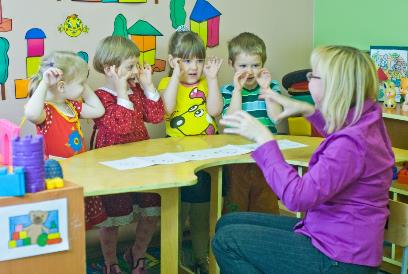 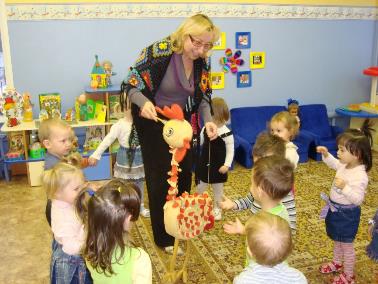 Повторное чтение отрывков 
из текста;
Словесная режиссёрская игра;
Пересказ от лица литературного 
героя;
Игры – этюды;
Драматизация сказок.
интеграция образовательных областей
Здоровье
Физическая 
культура
Безопасность
ЧТЕНИЕ ХУДОЖЕСТВЕННОЙ 
ЛИТЕРАТУРЫ
Познание
Социализация
КОММУНИКАЦИЯ
Музыка
Художественное 
творчество
Труд
интеграция образовательной области
"Чтение худ. литературы"
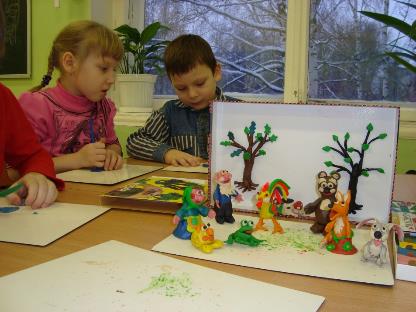 Интеграция с образовательной областью 
«Художественное творчество»
интеграция образовательной области
"Чтение худ. литературы"
Интеграция с образовательной областью 
«Музыка»
интеграция образовательной области
"Чтение худ. литературы"
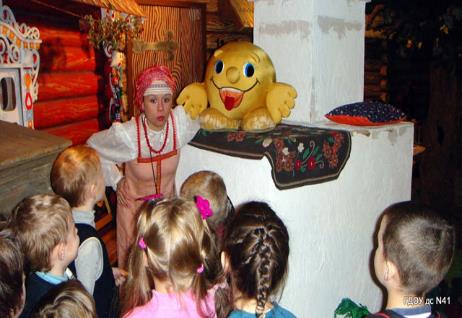 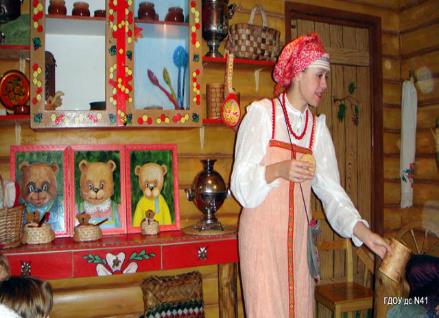 Интеграция с образовательной областью 
«Познание»
интеграция образовательной области
"Чтение худ. литературы"
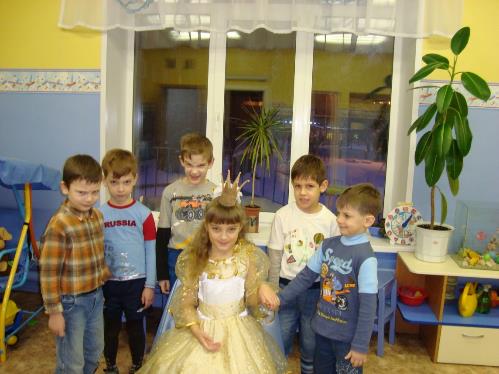 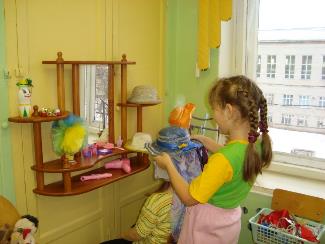 Интеграция с образовательной областью 
«Социализация»
интеграция образовательной области
"Чтение худ. литературы"
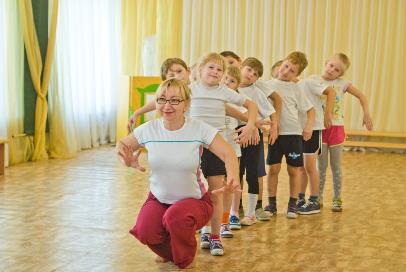 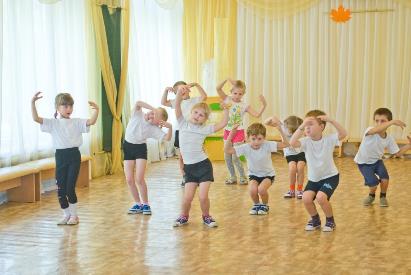 Интеграция с образовательными областями 
«Физическая культура» и «Здоровье»
РАБОТА С РОДИТЕЛЯМИ
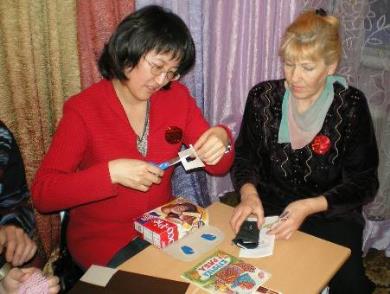 НАПРАВЛЕНИЯ РАБОТЫ
диагностическое
просветительское
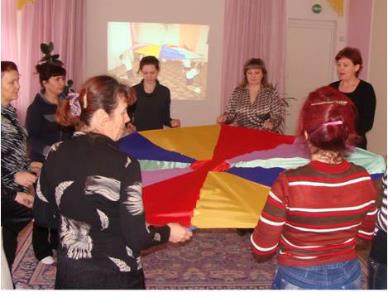 коррекционно-
развивающее
Совместная 
с детьми 
деятельность
РАБОТА С РОДИТЕЛЯМИ
ФОРМЫ И МЕТОДЫ РАБОТЫ
Анкетирование
Родительские собрания
Практикумы
Деятельность с элементами тренинга
Тематические семинары
Совместные с детьми развлечения и игры
Информационные листы
Групповые и индивидуальные консультации
ВЗАИМОДЕЙСТВИЕ
СПЕЦИАЛИСТЫ:
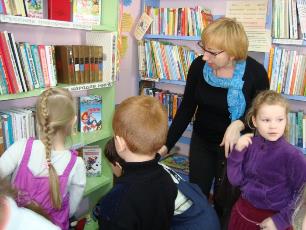 Музыкальный руководитель;
Инструктор по физической культуре;
Педагог – психолог;
Педагог дополнительного образования
СОЦИУМ:
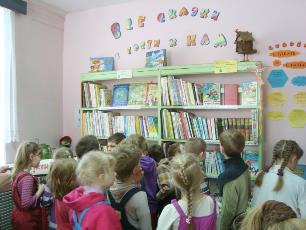 Библиотека им. С.Чекалина;
Детский кинотеатр «Зарница»;
Дом творчества;
Школьный театральный кружок.
организация деятельности театрального кружка
"мир сказки"
Задачи проекта:
Формировать у детей позитивное 
отношение к своему «я», сверстникам 
и другим людям посредством 
театрализованной деятельности
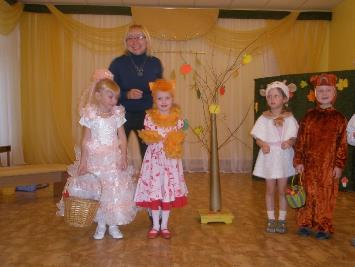 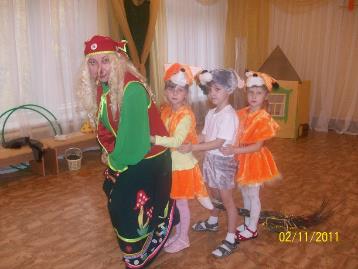 Заложить основы 
театральной культуры
СПАСИБО ЗА ВНИМАНИЕ!
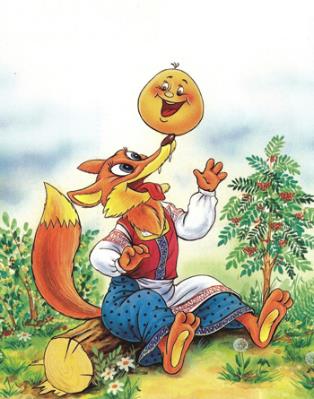